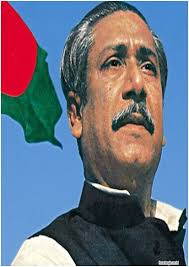 স্বা
গ
ত
ম
শিক্ষক পরিচিতি
মমতাজ বেগম
সহকারী শিক্ষক
চরমোনাই মাদ্রাসা সপ্রাবি
বরিশাল সদর
বরিশাল
পাঠ পরিচিতি
অধ্যায়  ১০

আমাদের জাতির পিতা

বঙ্গবন্ধুর শিক্ষা
ও
সংগ্রামী জীবন
শ্রেণিঃ তৃতীয়

বিষয়ঃ বাংলাদেশ 
ও 
বিশ্বপরিচয়
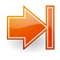 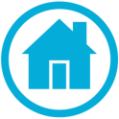 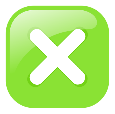 শিখনফল
এই পাঠ শেষে শিক্ষার্থীরা-
১৪.1.1। জাতির পিতার নাম বলতে পারবে।
14.1.2। জাতির পিতার জীবনী সংক্ষেপে  বলতে পারবে।
14.1.৩। বাংলাদেশের স্বাধীনতা অর্জনে জাতির পিতার     
            অবদান উল্লেখ করতে পারবে।
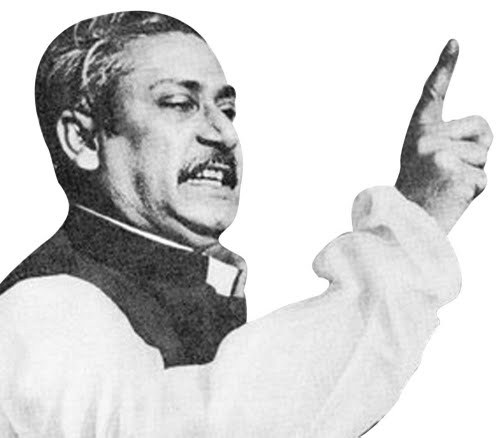 “ আমাদের জাতির পিতা”
পাঠ শিরোনাম
বঙ্গবন্ধুর শিক্ষা
ও
সংগ্রামী জীবন
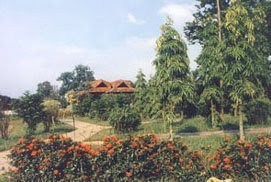 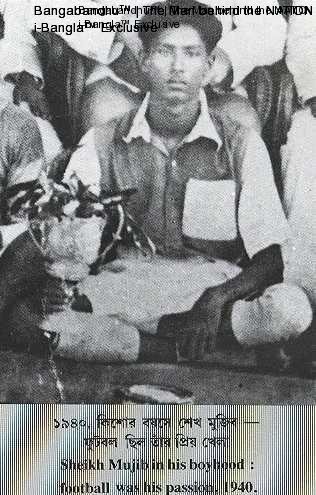 টুঙ্গিপাড়া
কিশোর বয়সের বঙ্গবন্ধু
জন্মঃ বঙ্গবন্ধু ১৯২০  সালের ১৭ মার্চ গোপালগঞ্জ জেলার টুঙ্গিপাড়া গ্রামে জন্মগ্রহণ করেন।
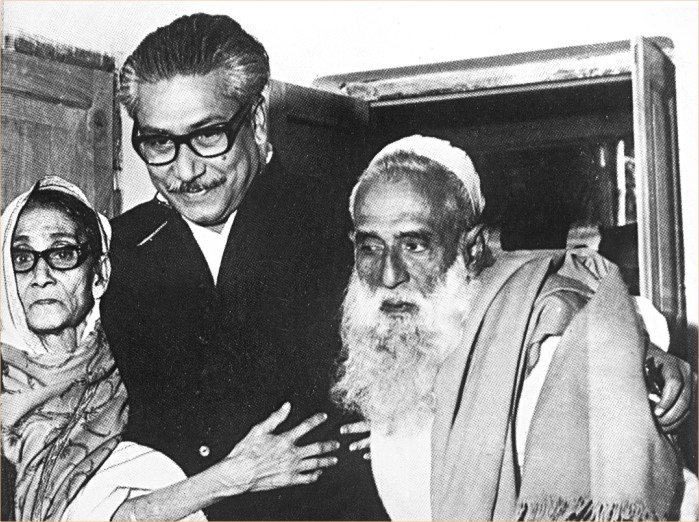 পিতাঃ শেখ লুৎফর রহমান
মাতাঃ সায়েরা বেগম
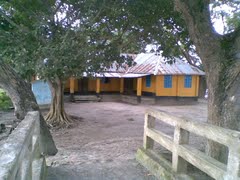 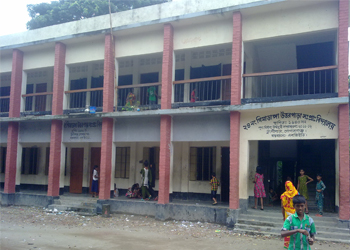 বঙ্গবন্ধু ৭ বছর বয়সে গিমাডাঙ্গা  প্রাইমারি স্কুলে ভর্তি হন।
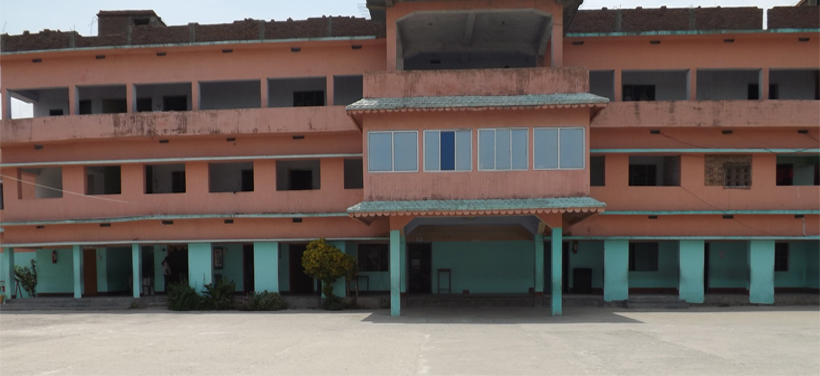 গোপালগঞ্জ পাবলিক স্কুল
তিনি ৯ বছর বয়সে গোপালগঞ্জ পাবলিক স্কুলে ভর্তি হন।
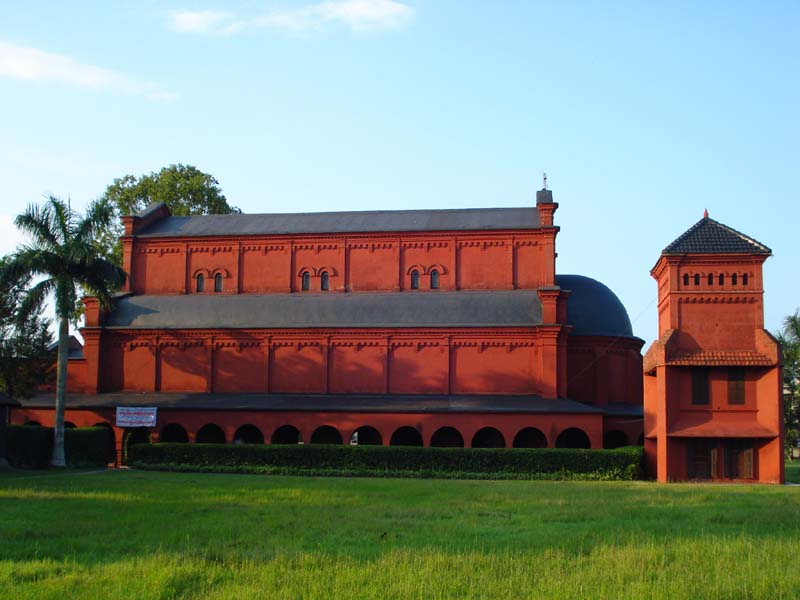 তিনি গোপালগঞ্জ মিশন হাইস্কুল থেকে মাধ্যমিক শিক্ষা লাভ করেন।
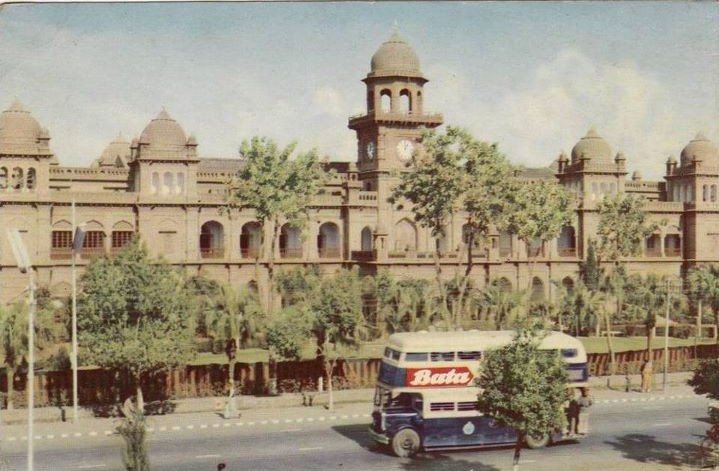 তিনি কলকাতা ইসলামিয়া কলেজ থেকে বি.এ. পাস করেন।
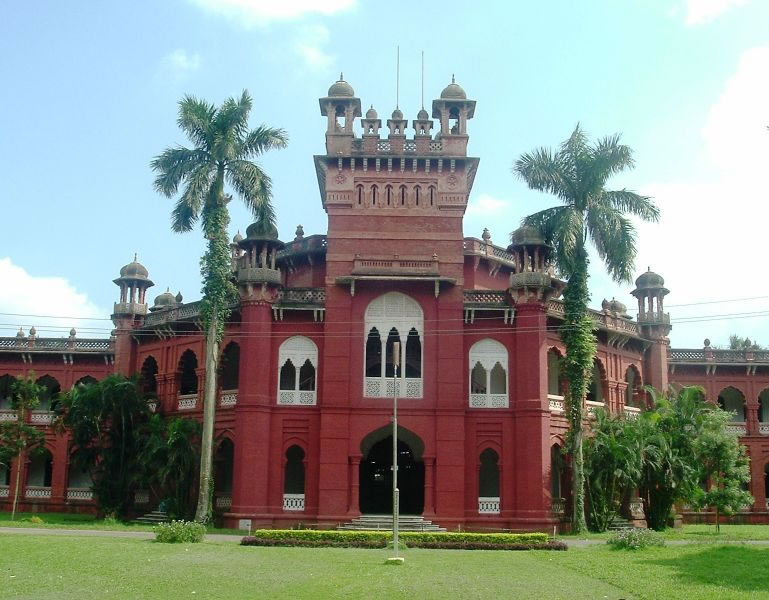 বঙ্গবন্ধু ঢাকা বিশ্ববিদ্যালয়ে আইন বিভাগে  ভর্তি হন।
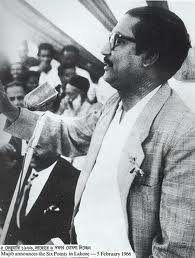 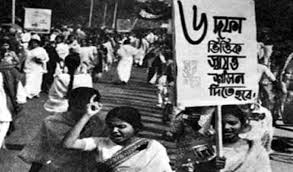 বঙ্গবন্ধু ১৯৬৬ সালে ছয় দফা পেশ করেন।
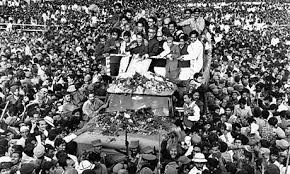 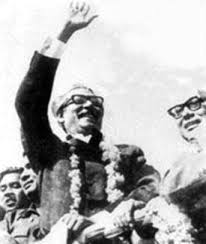 ১৯৭০ সালের নির্বাচনে আওয়ামী লীগ বিপুল ভোটে জয় লাভ করেন।
মূল্যায়ণ
নিচের প্রশ্নগুলোর উত্তর খাতায় লিখ।
আমাদের জাতির পিতার নাম কি?
বঙ্গবন্ধু কবে, কোথায় জন্মগ্রহন করেন?
বঙ্গবন্ধুর পিতা ও মাতার নাম কি? 
তিনি কোন প্রাইমারি স্কুলে লেখাপড়া করেন?
উত্তরগুলো মিলিয়ে নাও
১. বঙ্গবন্ধু শেখ মুজিবুর রহমান।  
২. বঙ্গবন্ধু শেখ মুজিবুর রহমান ১৯২০ সালের ১৭ই মার্চ, গোপালগঞ্জ জেলার টুঙ্গিপাড়া গ্রামে জন্মগ্রহণ করেন। 
৩. বঙ্গবন্ধুর পিতার নাম শেখ লুৎফর রহমান ও মাতার নাম সায়েরা বেগম ।  
৪.  বঙ্গবন্ধু  গিমাডাঙ্গা প্রাইমারি স্কুলে লেখাপড়া করেন।
পাঠ্য বইয়ের সঙ্গে সংযোগ
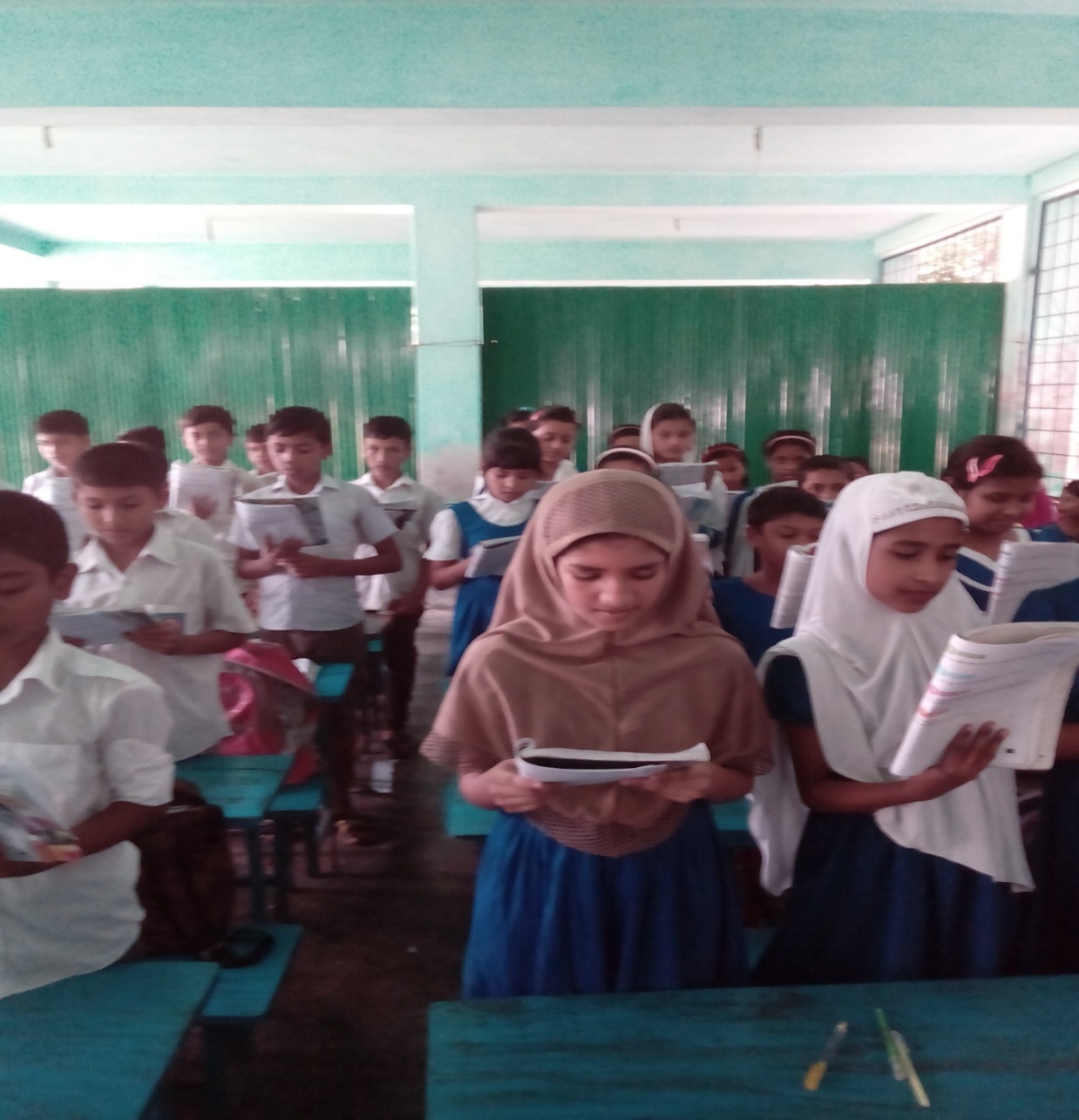 পাঠ্য বইয়ের অধ্যায়- ১০, পৃষ্ঠা নং-৫৮
বাড়ির কাজ
১। বঙ্গবন্ধুর শিক্ষা জীবন সম্পর্কে  
    ৫টি বাক্য লিখ।
২। বাংলাদেশের স্বাধীনতা অর্জনে জাতির পিতার     
     ২টি  অবদান উল্লেখ কর।
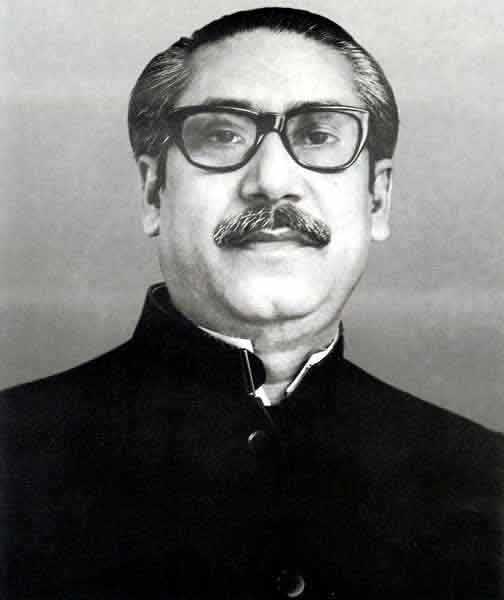 ধন্যবাদ
আমাদের জাতির পিতা বঙ্গবন্ধু শেখ মুজিবুর রহমান।